Решение геометрических задач
Памятка по решению геометрических задач
Нахождение ПЕРИМЕТРА(Р)
Правило
Периметр – это сумма длин сторон какой-нибудь геометрической
                      фигуры.
 Рпр – это периметр прямоугольника;
 Ркв -  это периметр квадрата;
 а   -  это длина большей стороны  фигуры;
 в   -  это ширина стороны фигуры (иногда буква может меняться на 
                                                                           любую другую )
                                                        а
 
                                                                        в
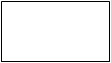 Нахождение периметра прямоугольника (Рпр )
Можно находить 3 способами: 
 1)Рпр = а+в+а+в (этот способ применяется, когда нужно найти                                                    периметр любой другой геомет. фигуры)
2)    Рпр = а ∙ 2+в ∙ 2;
3)    Рпр = (а+в) ∙ 2 (этим способом мы будем пользоваться чаще!)
Нахождение сторон прямоугольника (а или в)
а = Рпр : 2 – в
                                                               
 в = Рпр : 2 – а
Нахождение периметра квадрата (Ркв)  по формуле:                                                                                   
                         Ркв = а ∙ 4
Нахождение стороны квадрата (а)
а =  Ркв : 4
Оформление задачи в тетради
Например :
Дано:                          а
а =  5см       
в =  3см                                                       в     
Рпр - ?
в
(если нужно начертить чертёж, то его нужно чертить на этом месте, а 
                               решение начинать с середины листа, а если  не требуется начертить                            чертёж, то   решение выполнять нужно на этом месте  )
Решение.
                                                                           
      Рпр = (а+в) ∙ 2
      Рпр = (5см +3см) ∙ 2 = 16 (см)
       Ответ: Рпр = 16 см
    (Аналогично выполняются подобные задачи геометрического характера.)